Adverse Childhood Experience’s (ACE)




Implications for the classroom
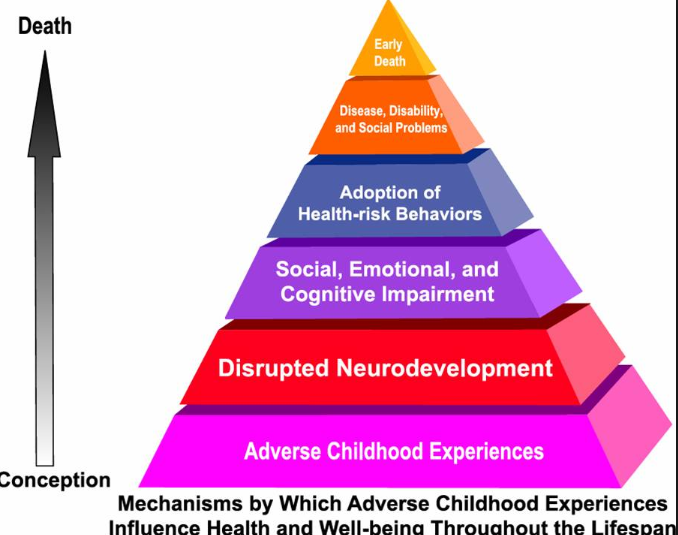 Adapted from: Stewart, Altha J. University of Tennessee Health Science Center. March 7, 2016
Agenda
Introduction
Objective: Participants will:
Learn the impact of trauma on the brain and the implications that it has in the classroom
Discuss trauma-sensitive practices and procedures

Take the Ace Assessment
	
	ACE – How it impacts your Health
	ACE – How it impacts learning

	What does a trauma sensitive school/classroom look like

	Resilience
Adverse childhood experiences (ACEs) of abuse, neglect and family dysfunction between birth and age 18 can disrupt brain development and limit social, emotional and cognitive functioning.
ACEs are the root cause of many serious academic, social and behavioral problems that have the potential to prevent a child from receiving the full benefits of education
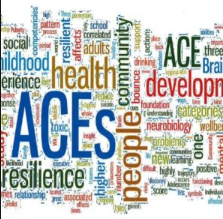 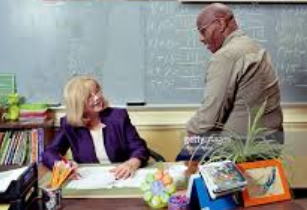 Share with a neighborWhat types of trauma, have your students experienced. To what extent does it affect their learning?
Take the ACE’s assessment
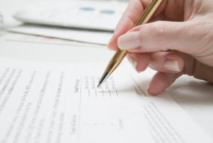 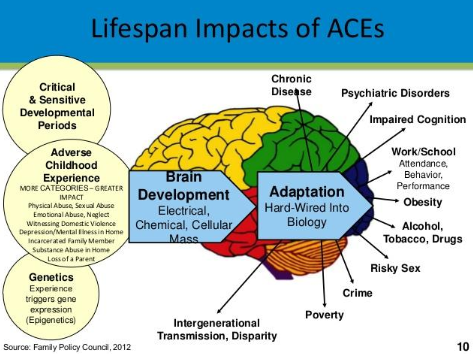 Ace’S Findings
ACEs are surprisingly common

ACEs still have profound effect 50 years later
Transformed from psychosocial experience into physical  diseases, social dysfunction and mental illness
ACEs are the main determinant of the health and 
		social well-being of the nation.
Adapted from Childrens Trust of South Carolina. https://scchildren.org/prevention_learning_center/adverse_childhood_experiences_aces/
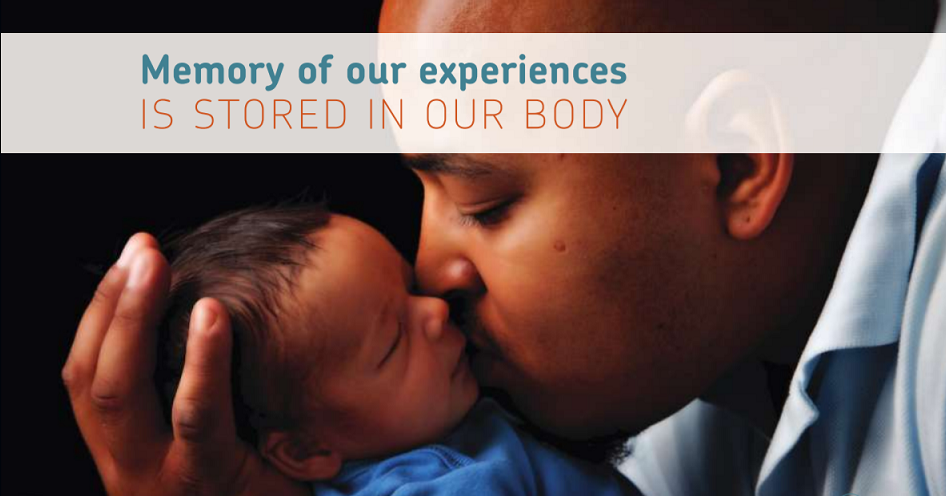 Adapted from Childrens Trust of South Carolina. https://scchildren.org/prevention_learning_center/adverse_childhood_experiences_aces/
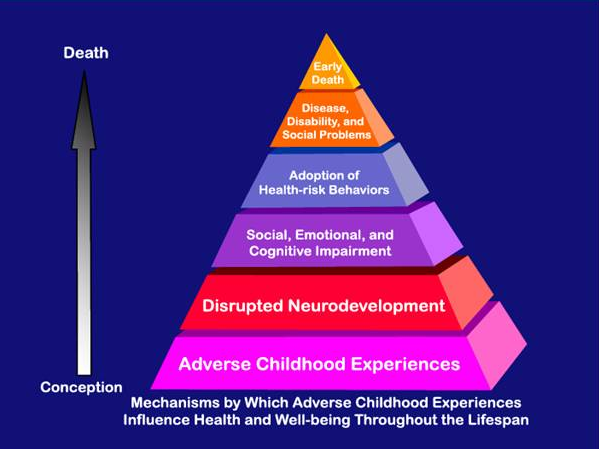 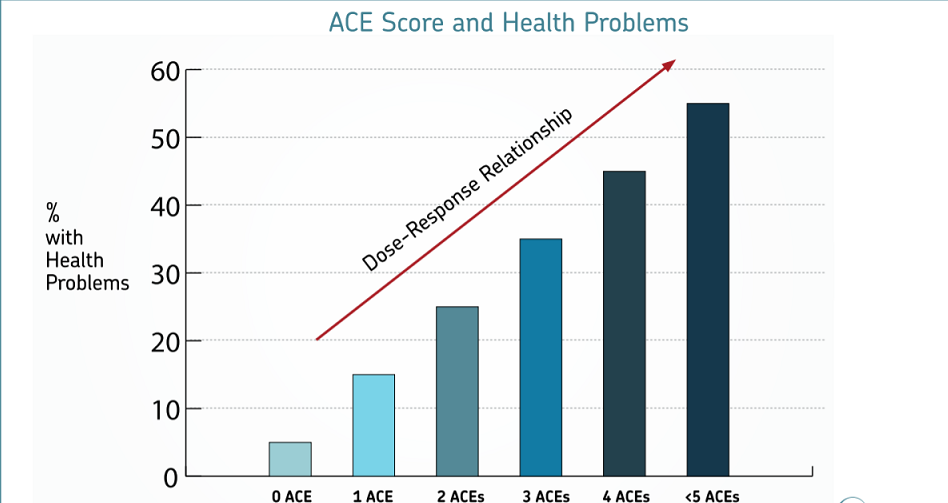 Adapted from Childrens Trust of South Carolina. https://scchildren.org/prevention_learning_center/adverse_childhood_experiences_aces/
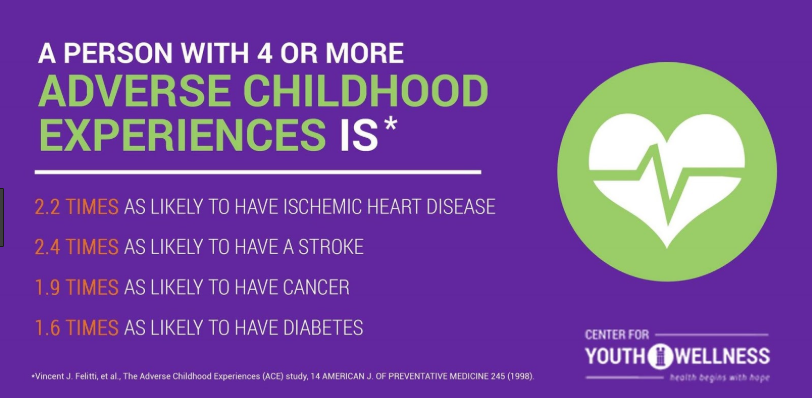 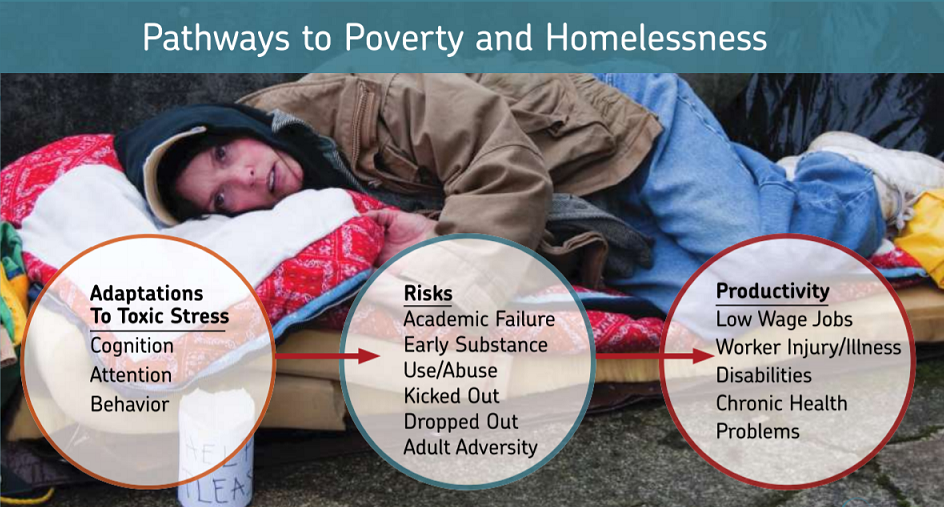 Adapted from Childrens Trust of South Carolina. https://scchildren.org/prevention_learning_center/adverse_childhood_experiences_aces/
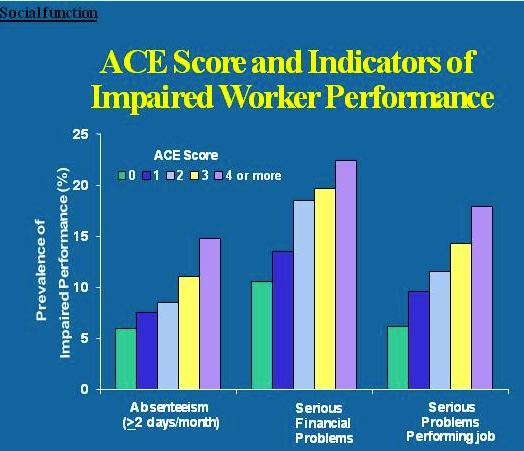 Share with a neighborHow does ACE’s impact your family & communityIs there anything you can do about it.
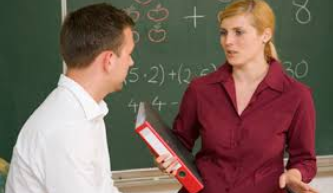 Impact on Child Development
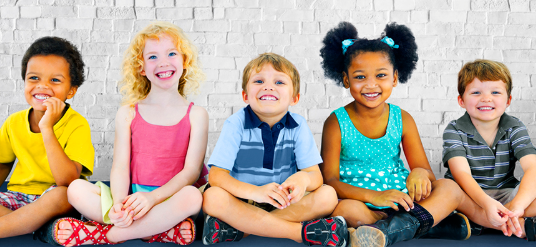 The ability to form healthy relationships is highly dependent on learned social skills
Children’s social skill learning is directly related to the characteristics of their environments

Violence teaches withdrawal, anxiety, distrust, over-reaction and/or aggression as coping behaviors

Disordered environments=dysfunctional skills
Children & Traumatic Events
Over half the children in the US are exposed to violence, crime and abuse every year

26% will witness or experience a traumatic event before the age of 4

Exposure to violence in any form harms children and can have many negative effects throughout childhood and into adulthood. 

We spend over $100 billion on problems related childhood abuse and trauma (physical, emotional, legal, etc.)
Trauma
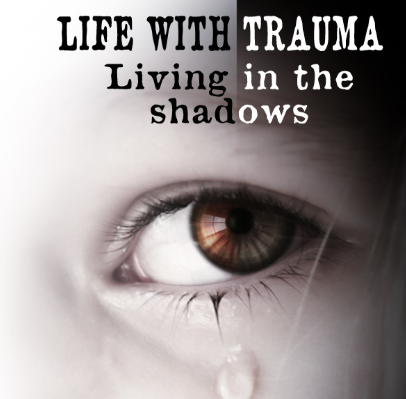 Trauma does not automatically cause PTSD (25% risk), violation/degradation/betrayal increases risk to 50-75+%

Trauma is Epidemic in 60% of Adults and 50% of Children

Trauma is almost universal for boys (93%) and girls (87%) in the JJ System

Trauma increases the risk of further trauma (most survivors have at least 2 distinct trauma
Life with Trauma. Retrieved from: https://www.steampoweredfamily.com/brains/life-with-trauma/
Trauma
By adolescence, children have sufficient skill and independence to seek relief through the following:

Drinking alcohol
Smoking tobacco
Sexual promiscuity
Using psychoactive materials
Overeating/eating disorders
Delinquent behavior
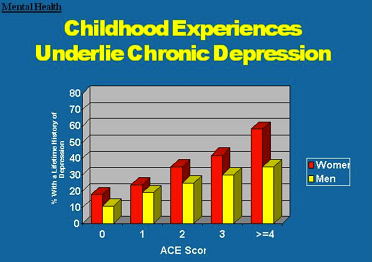 Adapted from Childrens Trust of South Carolina. https://scchildren.org/prevention_learning_center/adverse_childhood_experiences_aces/
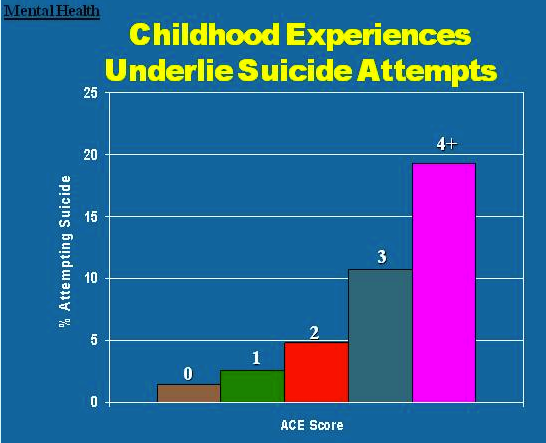 Adapted from Childrens Trust of South Carolina. https://scchildren.org/prevention_learning_center/adverse_childhood_experiences_aces/
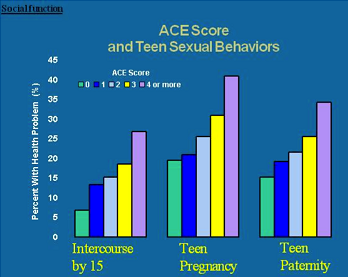 Adapted from Childrens Trust of South Carolina. https://scchildren.org/prevention_learning_center/adverse_childhood_experiences_aces/
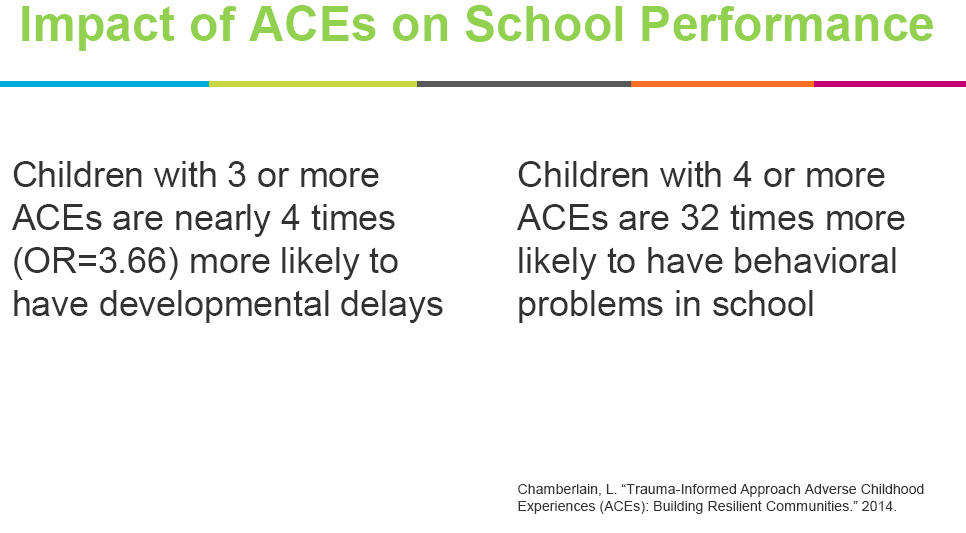 Adapted from Childrens Trust of South Carolina. https://scchildren.org/prevention_learning_center/adverse_childhood_experiences_aces/
Traumatized Children
World is punitive, judgmental, humiliating and blaming

Control is external, not internalized

People are unpredictable and untrustworthy

Defend themselves above all else

Believe that admitting mistakes is worse than telling truth
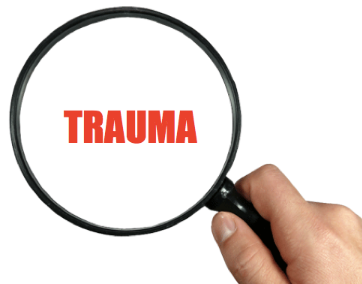 Adapted from Childrens Trust of South Carolina. https://scchildren.org/prevention_learning_center/adverse_childhood_experiences_aces/
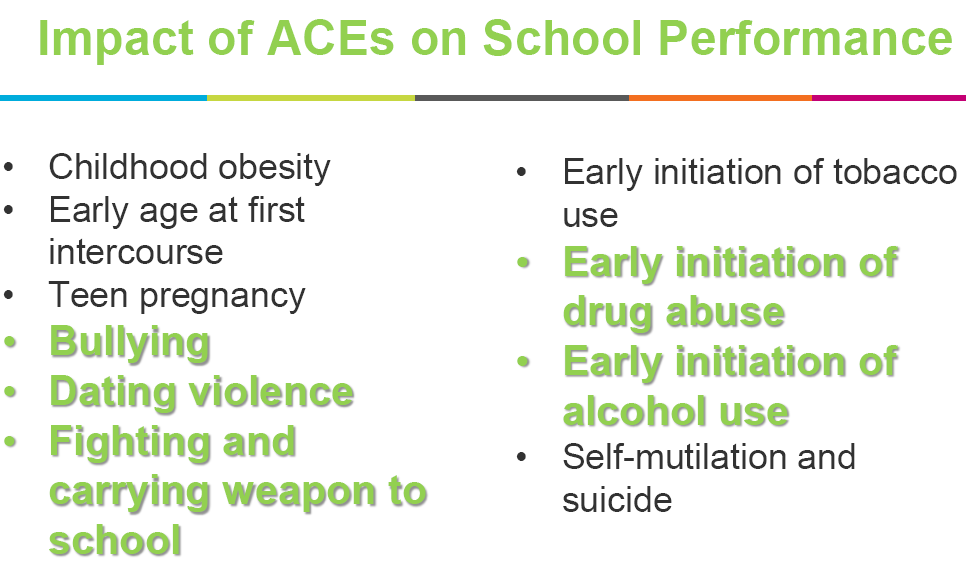 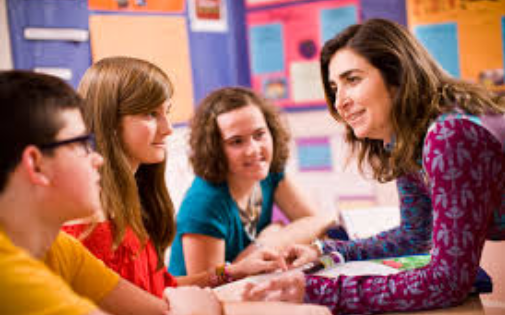 Share with a neighborHow does this information change how you will view your students?
What does a trauma informed classroom/School look like?
Shifts in mindsets (e.g. moving away from reactive to more proactive approaches or moving away from 
	punitive disciplinary approaches toward teaching social and self-regulation skill building)
Moving toward problem-solving more quickly after identifying a concern
Increase in trauma-sensitive problem-solving (e.g. increased curiosity and discussion about the underlying causes of challenging behavior)
Teachers sharing effective strategies with one another more frequently
Improvements in collaborations among school staff (increased teamwork)

It is important to note that most schools collect a wide range of quantitative data and the existing data can be used. It not necessary to generate new quantitative measures.
Examples include:
Staff and student surveys
Decreases in crisis calls
Decreases in numbers of office referrals for punitive disciplinary reasons
Reductions in chronic attendance issues/ improvements in attendance
Decreases in reports of bullying
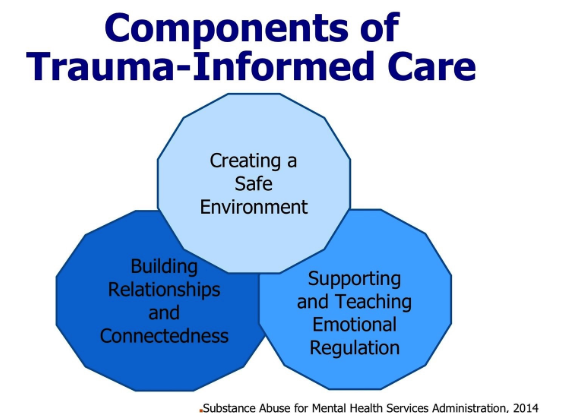 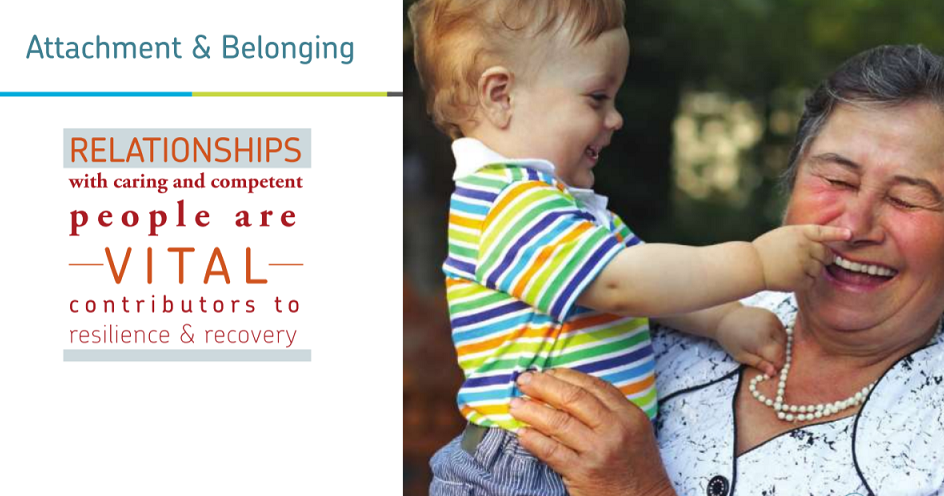 Adapted from Childrens Trust of South Carolina. https://scchildren.org/prevention_learning_center/adverse_childhood_experiences_aces/
Protective Factors - Resilience
Strengths-based approach to supporting children that incorporates natural supports (“the village”), services (“treatment, support, advocacy”), and skills building related to self-advocacy, education and empowerment



Work from a “needs” base, not a problem (“deficit”) focus
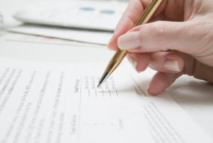 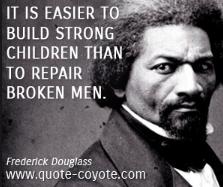 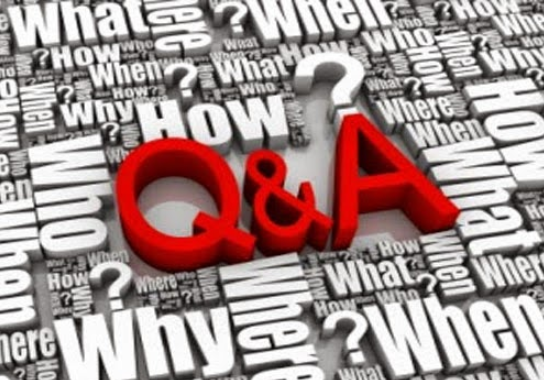 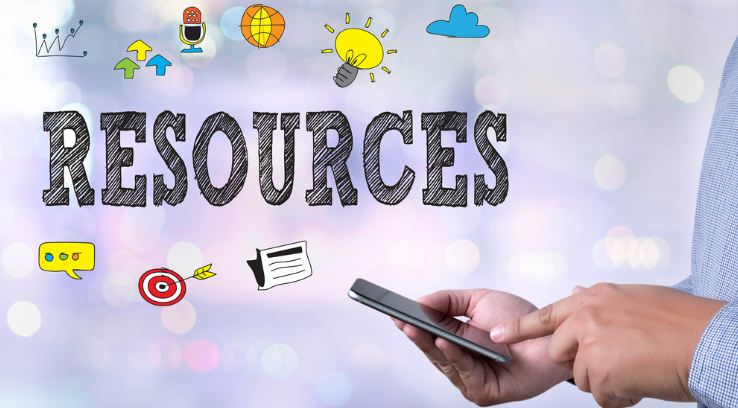 https://www.cdc.gov/violenceprevention/acestudy/index.html

https://www.npr.org/sections/health-shots/2015/03/02/387007941/take-the-ace-quiz-and-learn-what-it-does-and-doesnt-mean

https://www.childtrends.org/publications/prevalence-adverse-childhood-experiences-nationally-state-race-ethnicity

Murphey, David. The prevalence of adverse childhood experiences, nationally, by state, and by race or ethnicity. 
	Retrieved from: https://www.childtrends.org/staff/david-murphey-2

Strompolis, Melissa. South Carolina Adverse Childhood Experiences Initiative. www.scchildren.org/aces. July 10, 2017. 
	Retrieved from: https://scchildren.org/research/adverse-childhood-experiences/